Антикоррупционное воспитание младших школьников
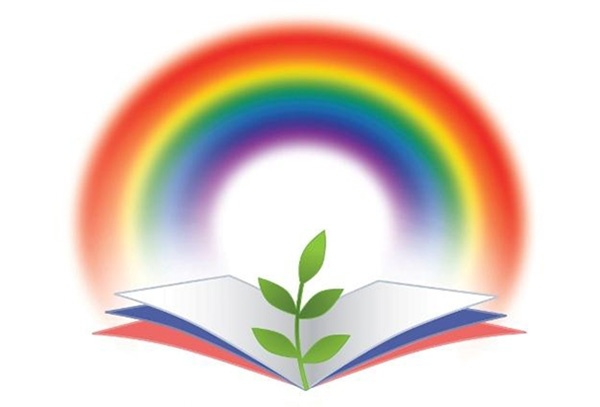 Учитель начальных классов
ГБОУ СОШ № 425 
имени академика  П.Л. Капицы
Терешенко Екатерина Юрьевна
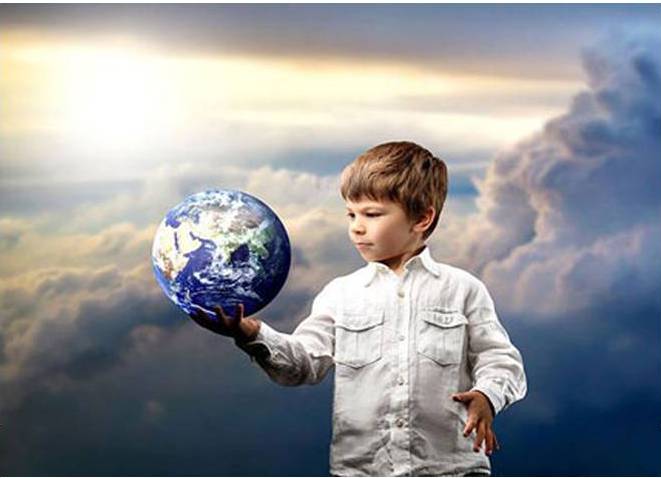 «Воспитать человека интеллектуально, не воспитав его нравственно, — значит вырастить угрозу для общества».                                  Теодор Рузвельт
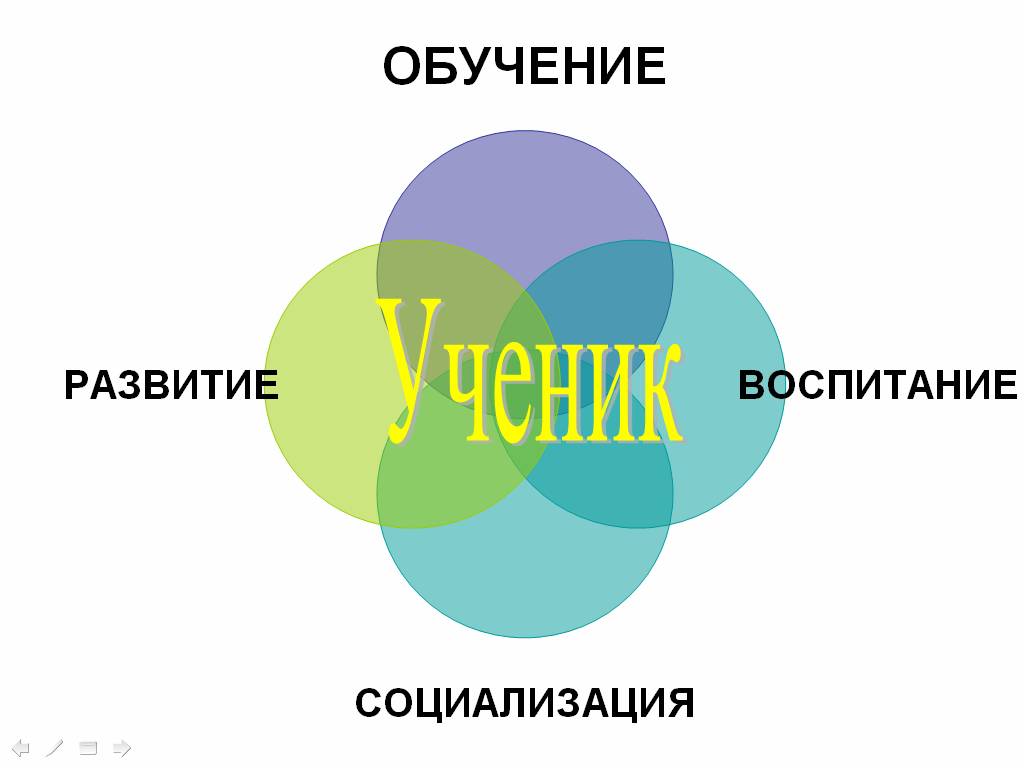 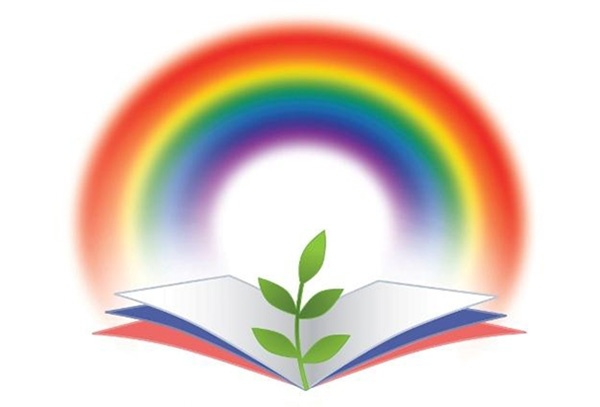 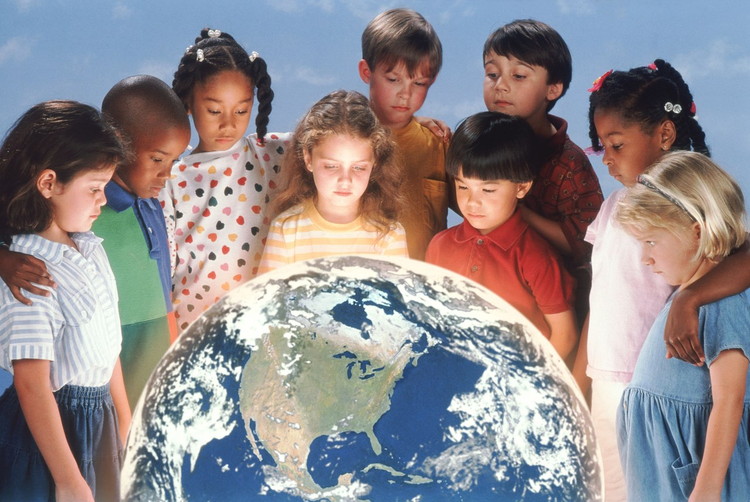 ?
Коррупция - социально-юридическое явление, означающее злоупотребление служебным положением, дачу взятки, получение взятки, злоупотребление полномочиями, коммерческий подкуп либо иное незаконное использование физическим лицом своего должностного положения вопреки законным интересам общества и государства в целях получения выгоды в виде денег, ценностей, иного имущества или услуг имущественного характера, иных имущественных прав для себя или для третьих лиц либо незаконное предоставление такой выгоды указанному лицу другими физическими лицами; а также совершение деяний, указанных выше, от имени или в интересах юридического лица.                                  Федеральный закон «О противодействии коррупции» от 25 декабря 2008 г.
Коррупция – использование должностным лицом своих властных полномочий и доверенных ему прав в целях личной выгоды, противоречащее установленным правилам (законодательству).
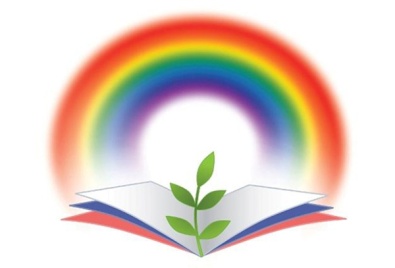 Методические рекомендации  «Антикоррупционное воспитание:
 система воспитательной работы по формированию у учащихся 
антикоррупционного  мировоззрения в образовательном учреждении».
Цель антикоррупционного воспитания – воспитывать ценностные установки и развивать способности, необходимые для формирования у молодых людей гражданской позиции в отношении коррупции.

Задачи антикоррупционного воспитания:
Познакомить с явлением коррупции: сутью, причинами,
 последствиями.
Поощрять нетерпимость к проявлениям коррупции.
Продемонстрировать возможности борьбы с
коррупцией.
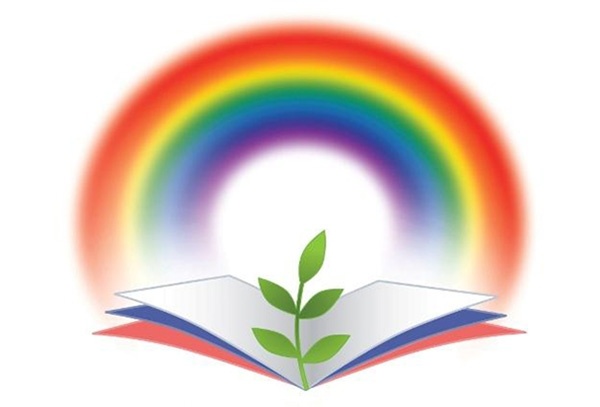 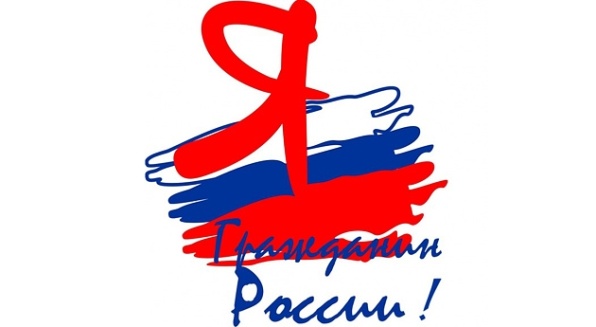 В ходе формирования личностной культуры обучающегося 
    в начальной школе выделяют такие важные задачи, как:
укрепление нравственности, основанной на свободе воли и духовных отечественных традициях, внутренней установке личности обучающегося поступать согласно своей совести;
формирование осознанной обучающимся необходимости определенного поведения, обусловленного принятыми в обществе представлениями о добре и зле, должном и недопустимом; укрепление у младшего школьника позитивной нравственной самооценки и самоуважения, жизненного оптимизма;
формирование основ нравственного самосознания личности (совести) – способности младшего школьника формулировать собственные нравственные обязательства, осуществлять нравственный самоконтроль, требовать от себя выполнения моральных норм, давать нравственную оценку своим и чужим поступкам;
формирование способности к самостоятельным поступкам и действиям, совершаемым на основе морального выбора, к принятию ответственности за их результаты, целеустремленности и настойчивости в достижении результата.
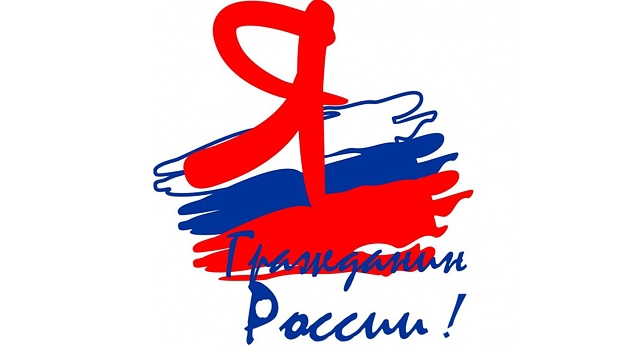 Формирование гражданственности, патриотизма, 
уважения к правам, свободам и обязанностям человека.

Ценности:  любовь к России, к своему народу,  к своей малой родине; служение Отечеству; правовое государство; гражданское общество; долг перед Отечеством, старшими поколениями, семьей; закон и правопорядок; свобода и ответственность; неподкупность, честность,  доверие к людям.

Воспитание нравственных чувств и этического сознания.

Ценности: нравственный выбор; смысл жизни; справедливость; милосердие; честь; достоинство; бескорыстие; великодушие; взаимопомощь; свобода совести и вероисповедания.
Виды деятельности и формы занятий для решения задач  антикоррупционного воспитания
Формы занятий для осуществления антикоррупционного воспитания
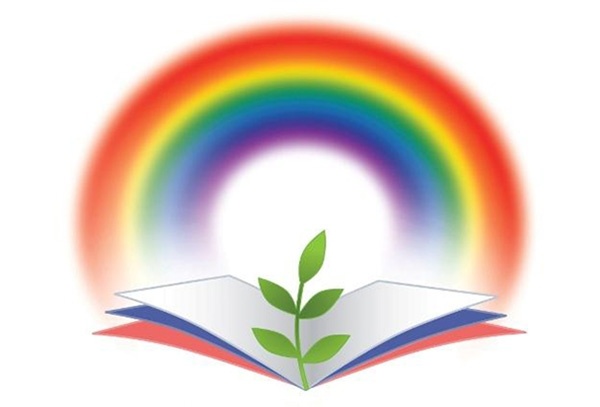 Игры по станциям
Классные часы
Уроки
Конкурсы
Беседы
Инсценировки
Деловые игры
Проекты
Внеурочная деятельность
Работа с родителями
Обсуждение ситуаций
Воспитательные  результаты:
сформированы начальные представления о моральных нормах и правилах нравственного поведения; 
накоплен нравственно-этический опыт взаимодействия со сверстниками, старшими и младшими детьми, взрослыми в соответствии с общепринятыми нравственными нормами; 
сформировано неравнодушное отношение  к жизненным проблемам других людей, сочувствие  к человеку, находящемуся в трудной ситуации;
утверждена способность эмоционально реагировать на негативные проявления в детском обществе и обществе в целом, анализировать нравственную сторону своих поступков и поступков других людей.
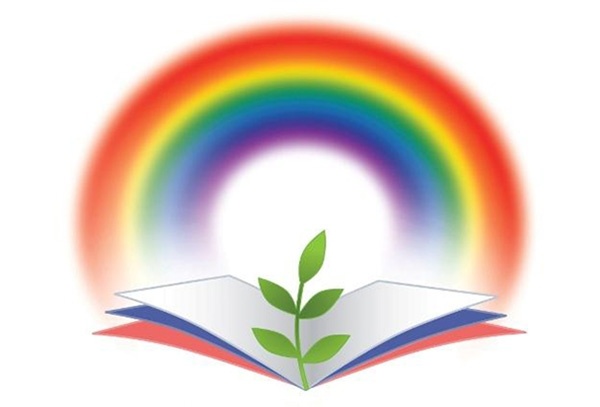 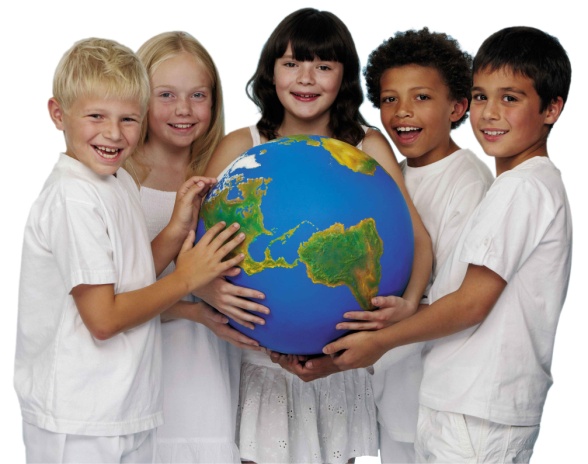 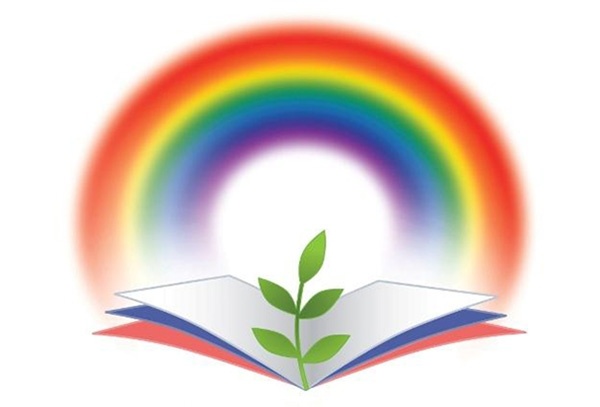 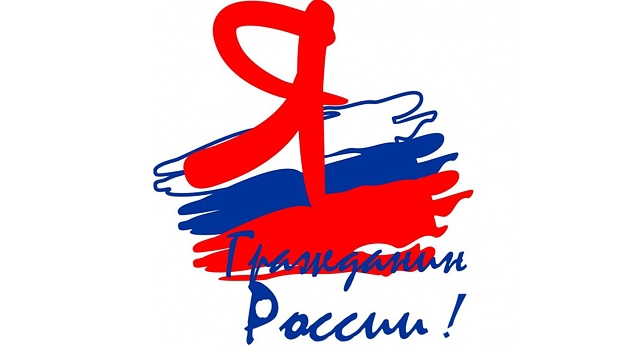 Спасибо за внимание